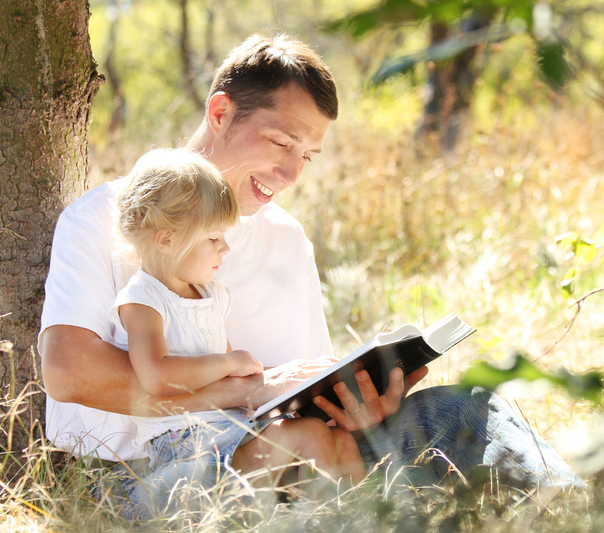 What Parents Are DoingWITH Their Children’s Faith
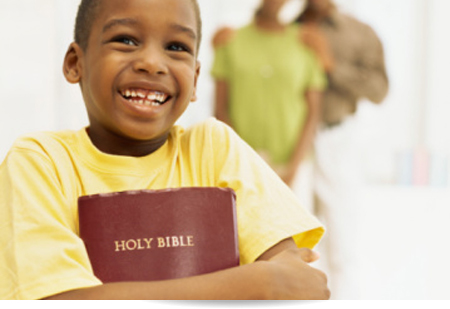 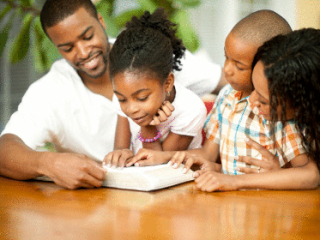 -  Proverbs 4:1-9
Each parent has something to do with their child’s faith(Proverbs 4:2;  1 Timothy 4:6)
WARNING  SIGNS!!!!
Never assume church attendance is a faith builder, the Bible says teaching at home does it (Ephesians 6:4)
Never assume church problems will not affect children (John 13:34,35)
WARNING  SIGNS!!!!
Never assume all children become ornery, disrespectful, untrustworthy, rebels, worldly, and bad-tempered (1 Timothy 4:12;          Proverbs 10:1; 17:25; 19:26; 29:15)
Never assume NOT permitting ungodly and immodest activities, places, people, and dress will turn your child away from the Lord
WARNING  SIGNS!!!!
Never assume a child needs more money       (1 Timothy 6:9,10)
Never assume the current society standard is good enough for your child (Romans 12:1,2)
Never assume faith is going to be a priority with your child, if it is not with you     (Matthew 6:33)
What Are Parents Doing WITH Their Child’s Faith?
Parents seem to be afraid of the world, instead of teaching them to have faith to live in it. 		   (Romans 12:2;  John 15:18-21; 17:6-17;  1 John 5:4)
Parents Believe Hypocrisy will not be Detected, nor Repeated  	(Matthew 23;  1 Kings 18:2;  					1 Timothy 1:5;  2 Timothy 1:12;  				Romans 2:1-3, 17-24)
What Are Parents Doing WITH Their Child’s Faith?
Parents Give their Child What they Demand, instead of the Faith They Need 		  (Matthew 20:20-22;  James 2:14-26)
Am I dying to self to be the parent God wants me to be in raising the next generation?